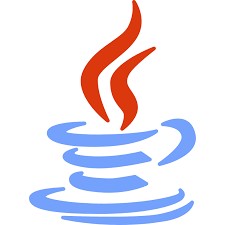 The Java Programming Language:Super
Damian Gordon
Super
The super keyword in Java is a reference variable that is used to refer parent class objects.
Super
The super keyword in Java is a reference variable that is used to refer parent class objects.
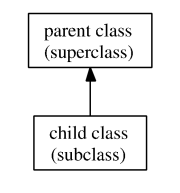 Super
The super keyword in Java is a reference variable that is used to refer parent class objects.
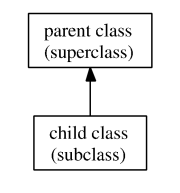 Animal
Dog
Super
Animal
Dog
class Animal { // Superclass (parent)
  public void animalSound() {
    System.out.println("The animal makes a sound");
  }
}
Super
Animal
Dog
class Dog extends Animal { // Subclass (child)
  public void animalSound() {
    super.animalSound(); // Call the superclass
    System.out.println("The dog says: bow wow");
  }
}
Super
Animal
Dog
public class Main {
  public static void main(String args[]) {
    Animal myDog = new Dog(); // Create a Dog object
    myDog.animalSound(); // Call the method on the Dog
  }
}
Super
Animal
Dog
public class Main {
  public static void main(String args[]) {
    Animal myDog = new Dog(); // Create a Dog object
    myDog.animalSound(); // Call the method on the Dog
  }
}
The animal makes a sound
The dog says: bow wow
Super
The super keyword refers to superclass (parent) objects. 

It is used to call superclass methods, and to access the superclass constructor.

The most common use of the super keyword is to eliminate the confusion between superclasses and subclasses that have methods with the same name.
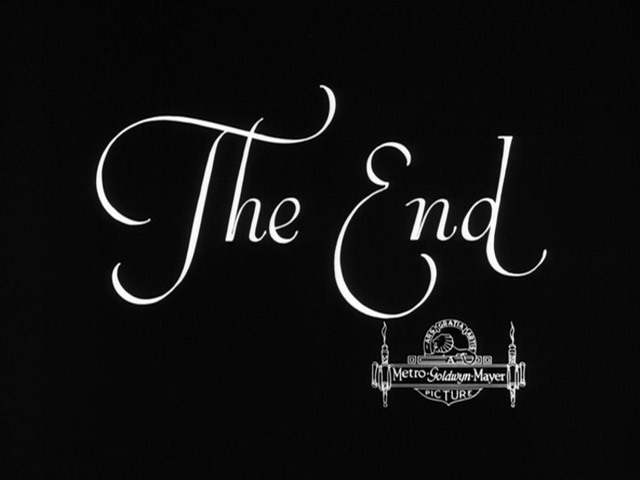 etc.